Decision Trees
(flowchart)
Decision Trees
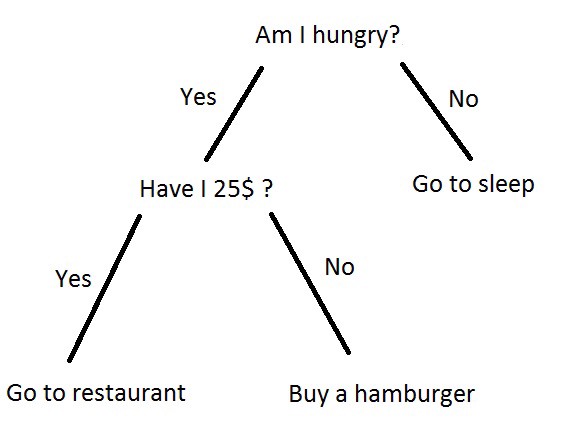 Decision Trees
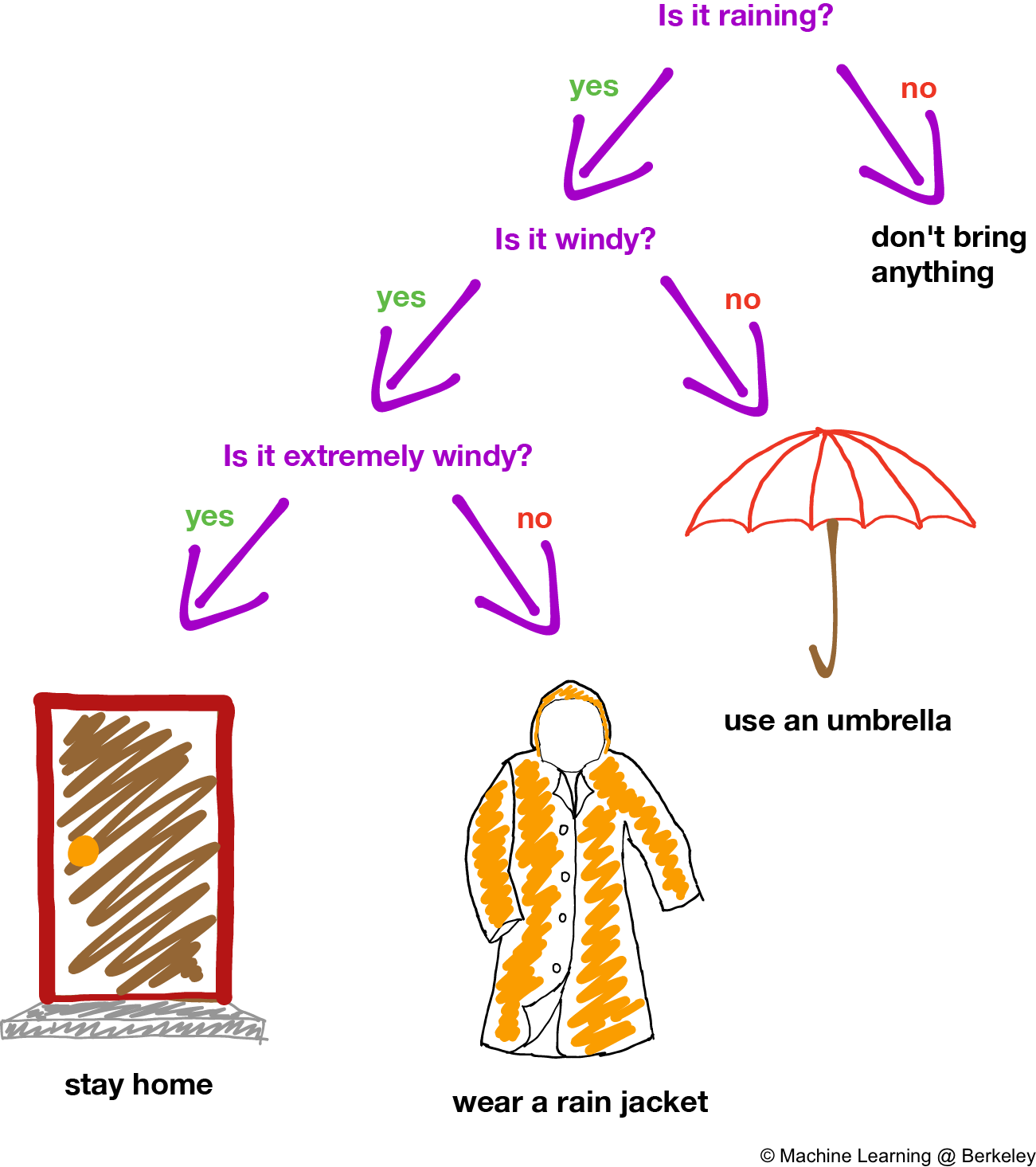 Follow the path to come to a decision
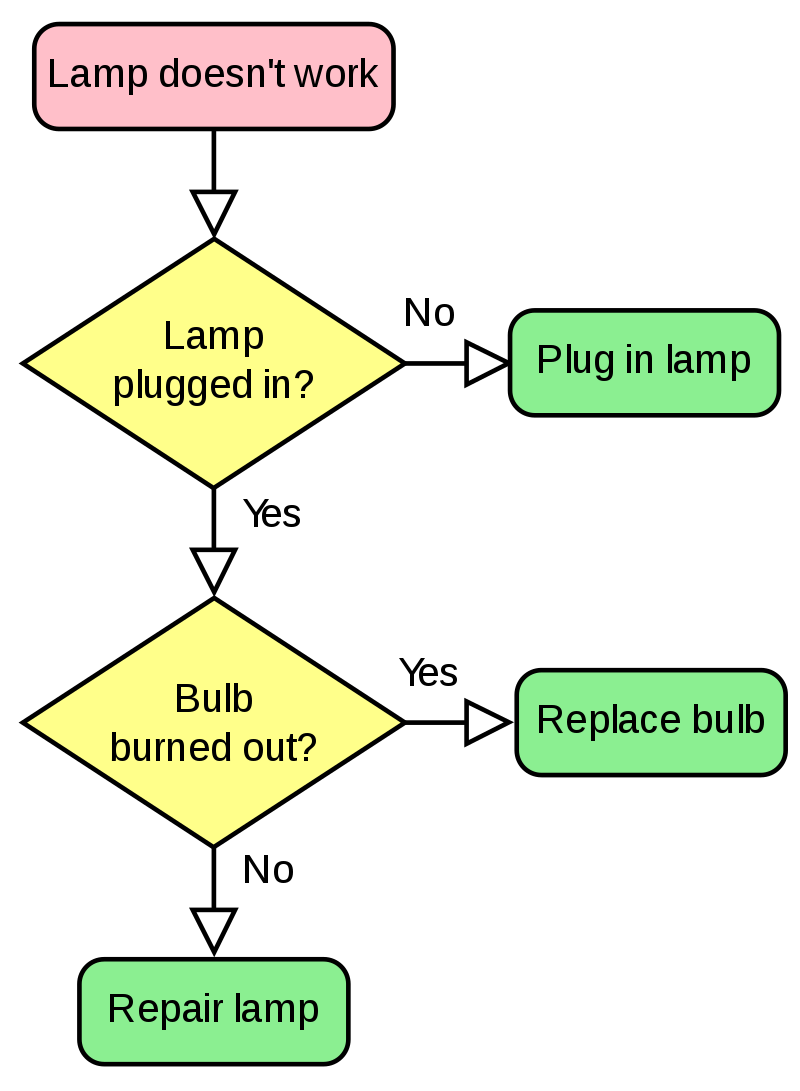 Flowchart
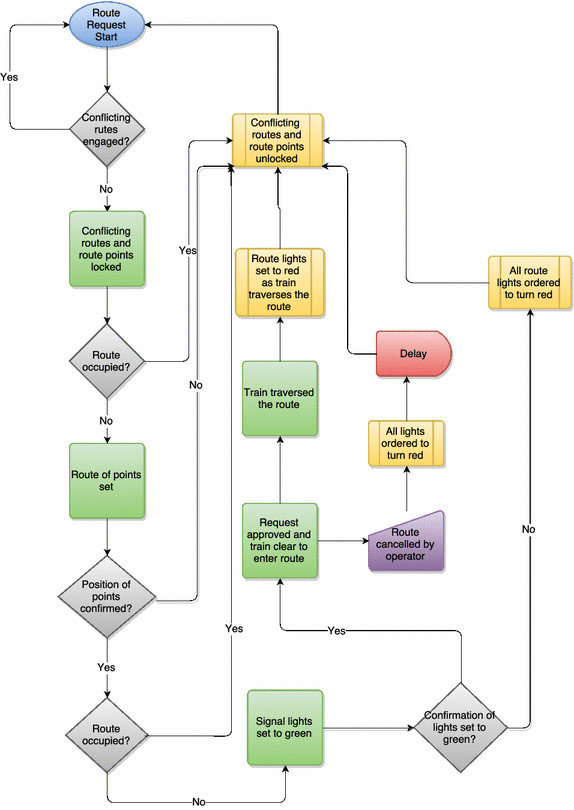 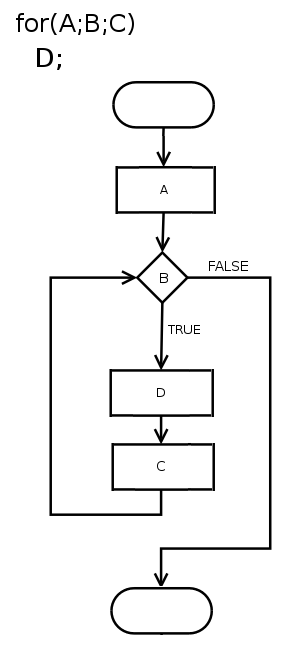 Basics
Ask a Question
Where should we go?
Check Conditions
Where should we go?
Is it a date?
Yes
No
Check Conditions
Where should we go?
Is it a date?
Stranger
Yes
No
Who is it?
Is it a first date?
No
Yes
family
Friend
Coworker
Check Conditions
Where should we go?
Is it a date?
Stranger
Yes
No
Who is it?
Is it a first date?
No
Yes
family
Friend
Coworker
Is it a holiday?
How well do you know them?
Is it 희식?
Yes
No
Close friend
No
Yes
Acquaintance
Conclusions
Where should we go?
Go to a café.
Is it a date?
Stranger
Yes
No
Who is it?
Is it a first date?
No
Yes
family
No
Friend
Coworker
Dinner and a movie
Is it a holiday?
Visit another city
How well do you know them?
Is it 희식?
No
Yes
Close friend
Yes
Pretend you already have plans.
Cook dinner together
Acquaintance
Drink a lot of soju
Chat at a café
bowling
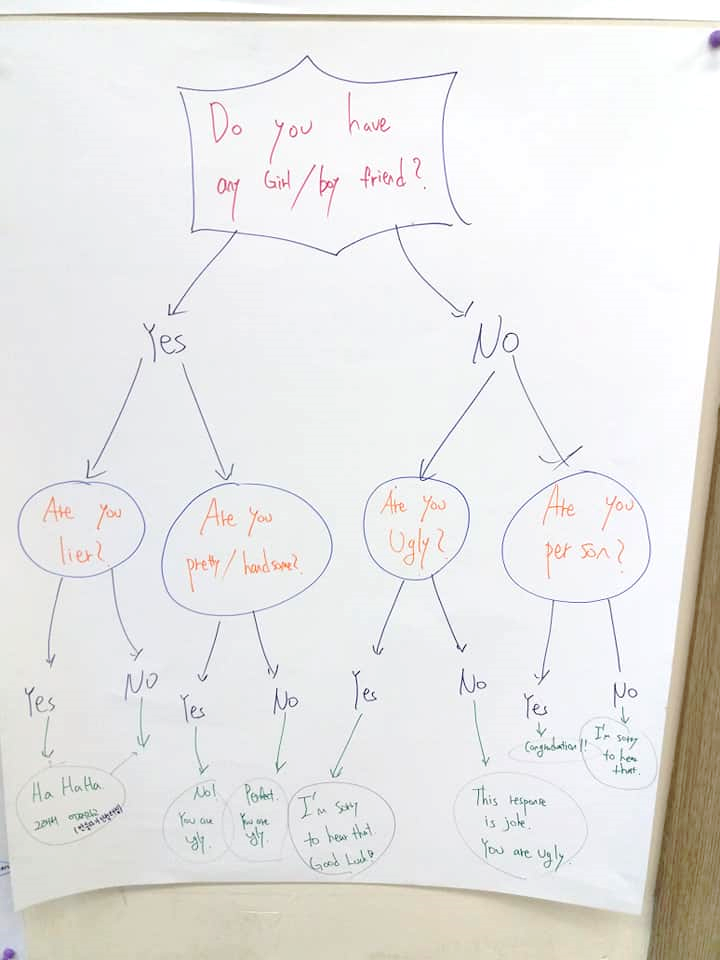 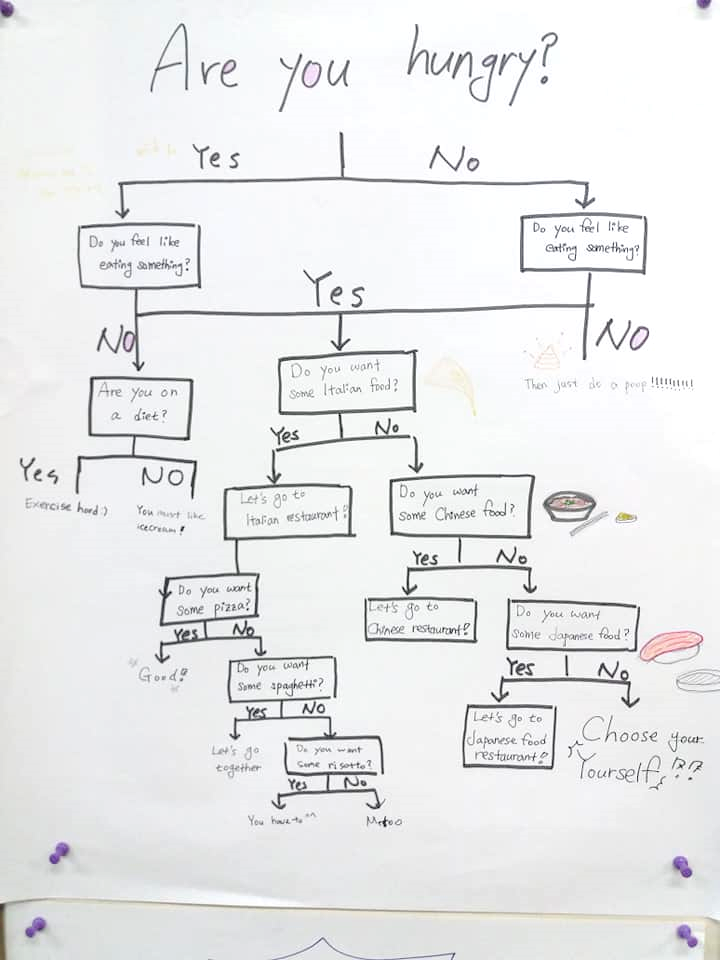 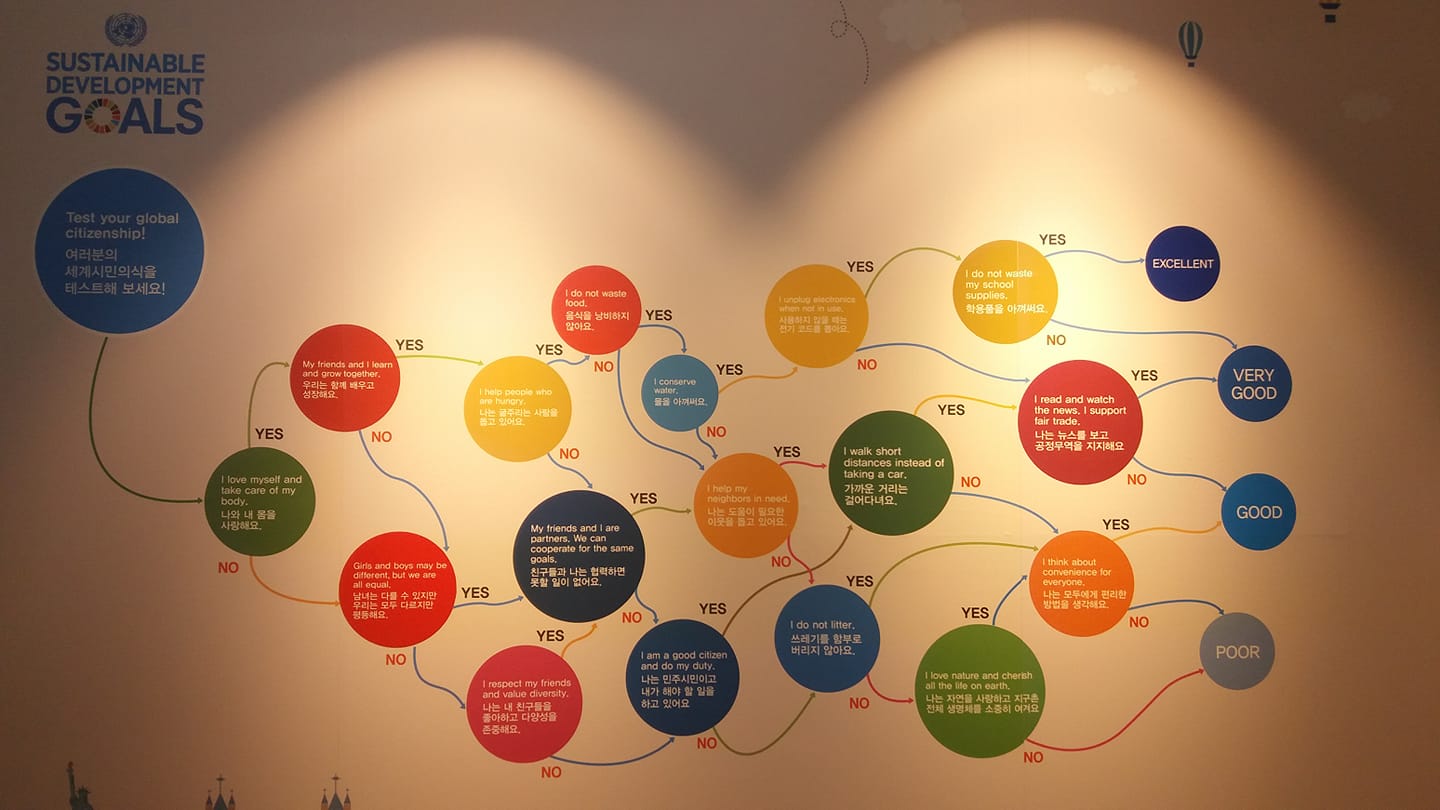